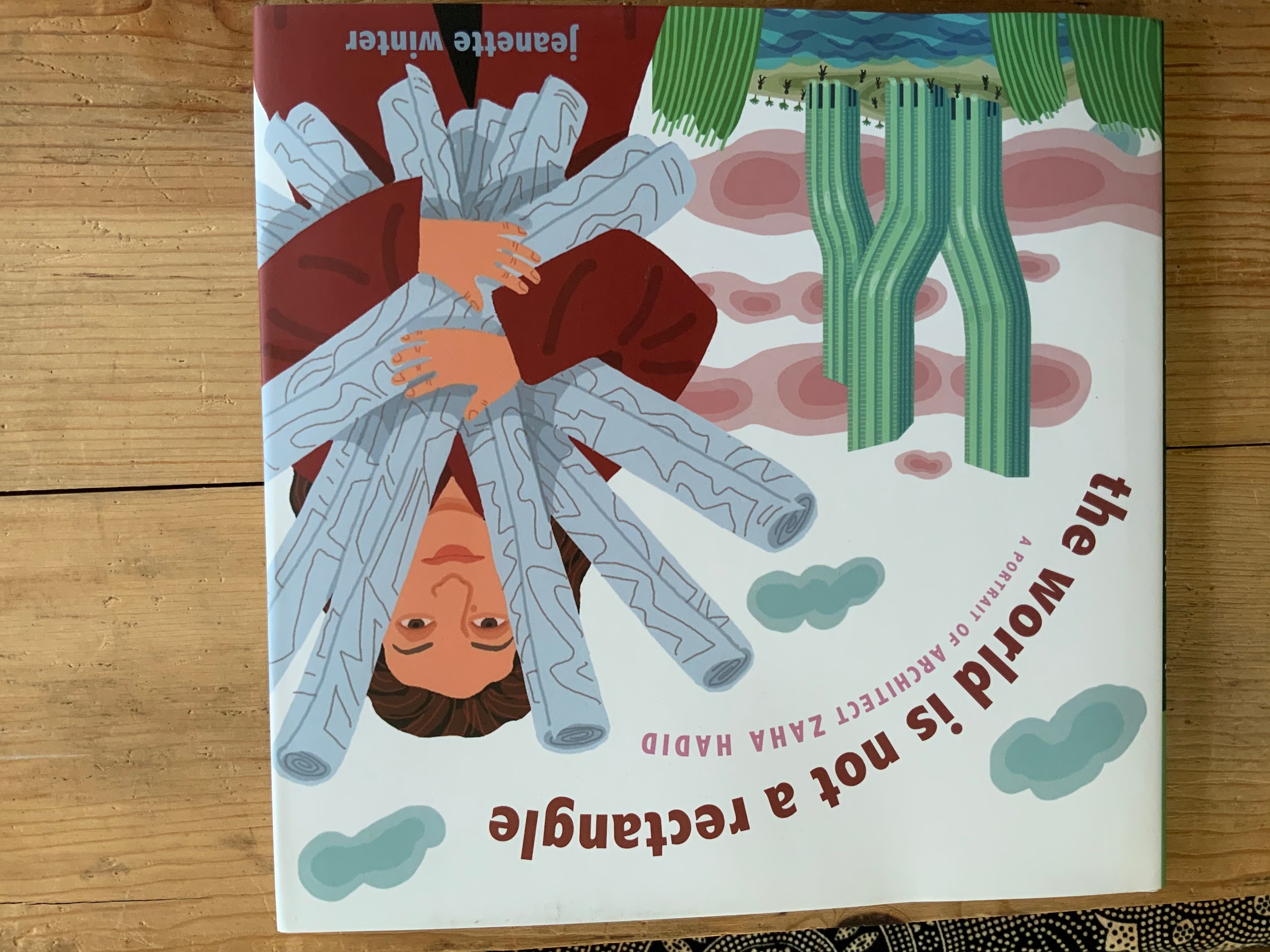 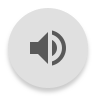 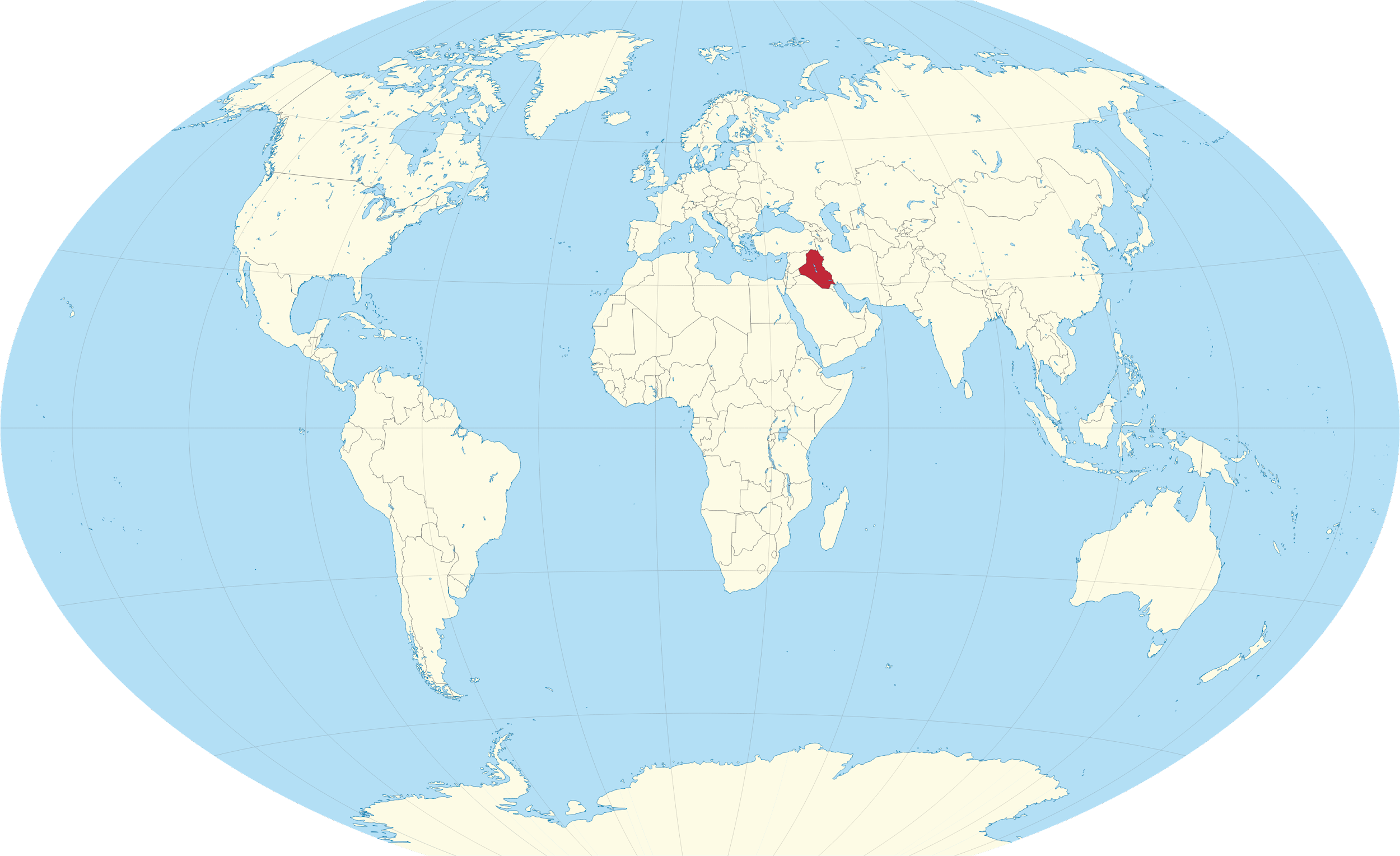 Iraq
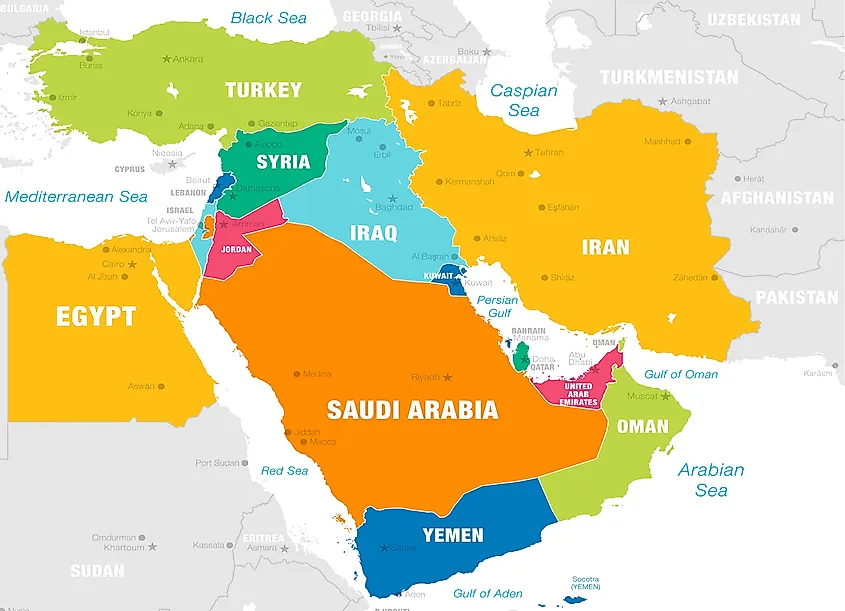 Iraq
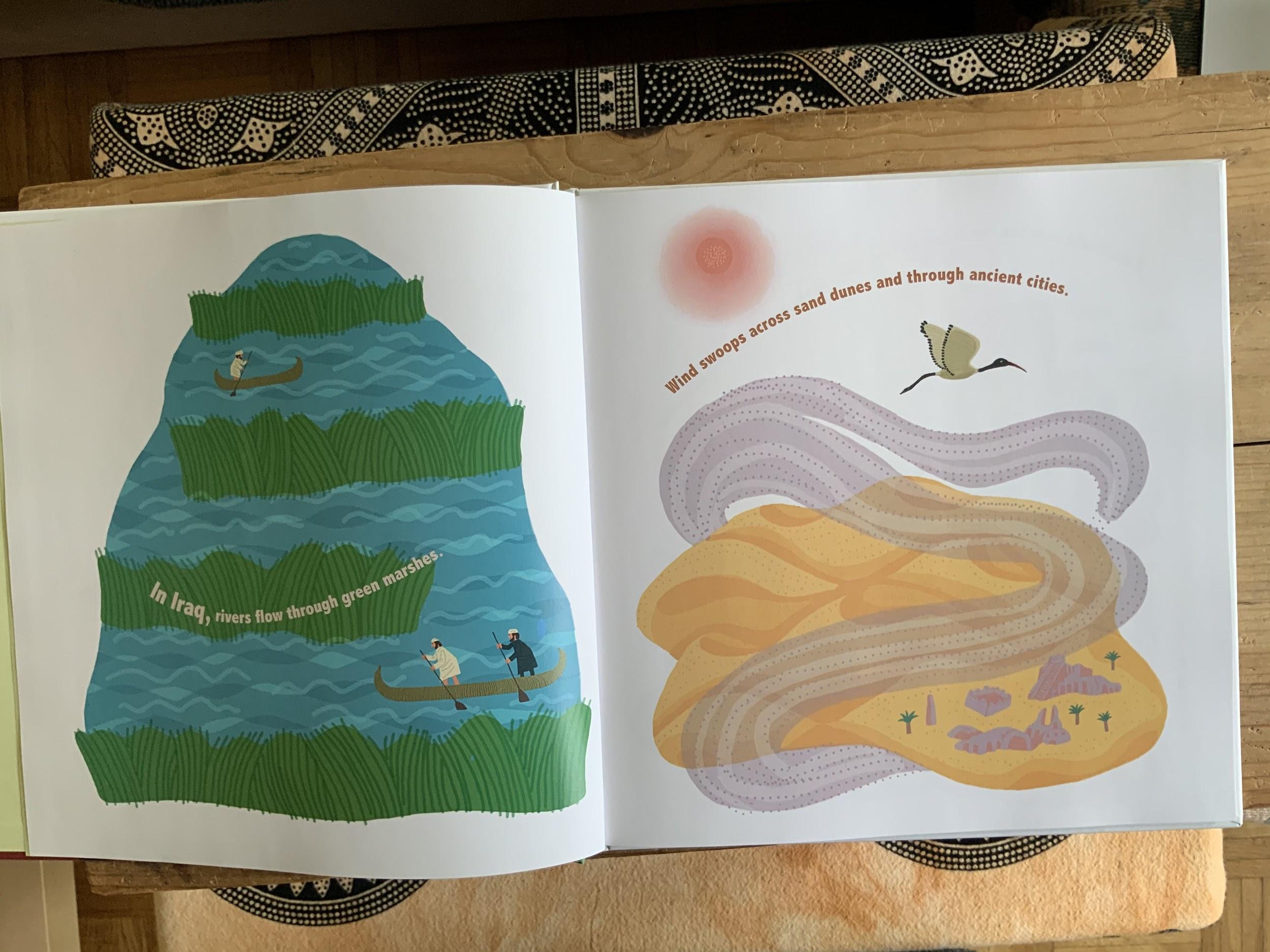 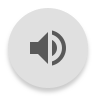 Great Zab River, Iraq
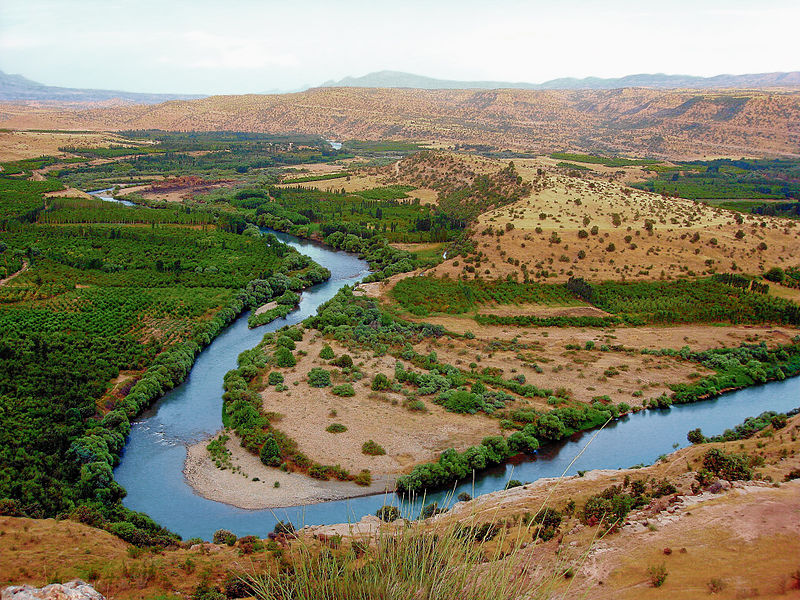 [Speaker Notes: https://en.wikipedia.org/wiki/Iraqi_Kurdistan]
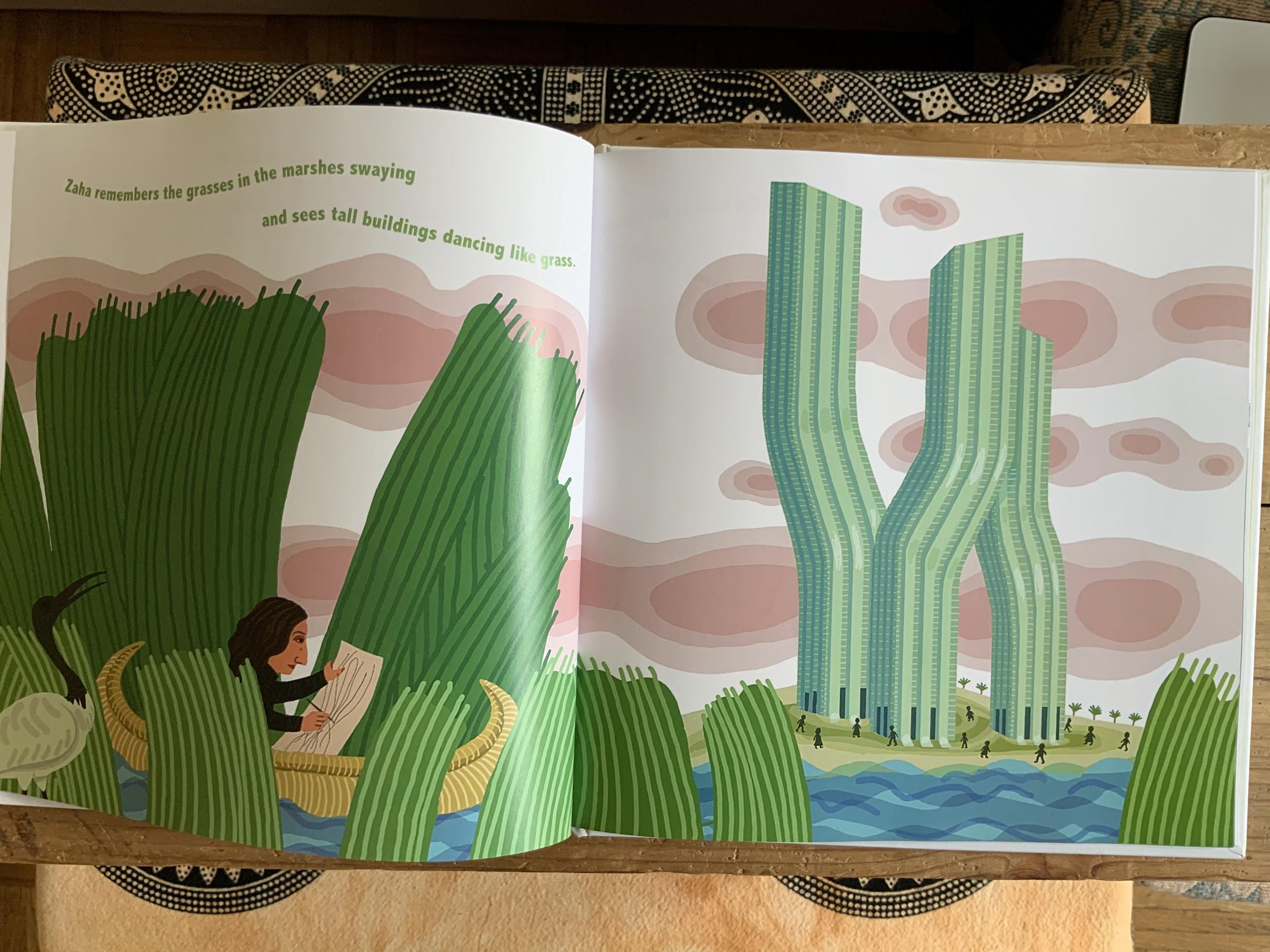 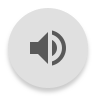 Zaha remembers the grasses in the marshes swaying 
and sees tall buildings dancing like grass.
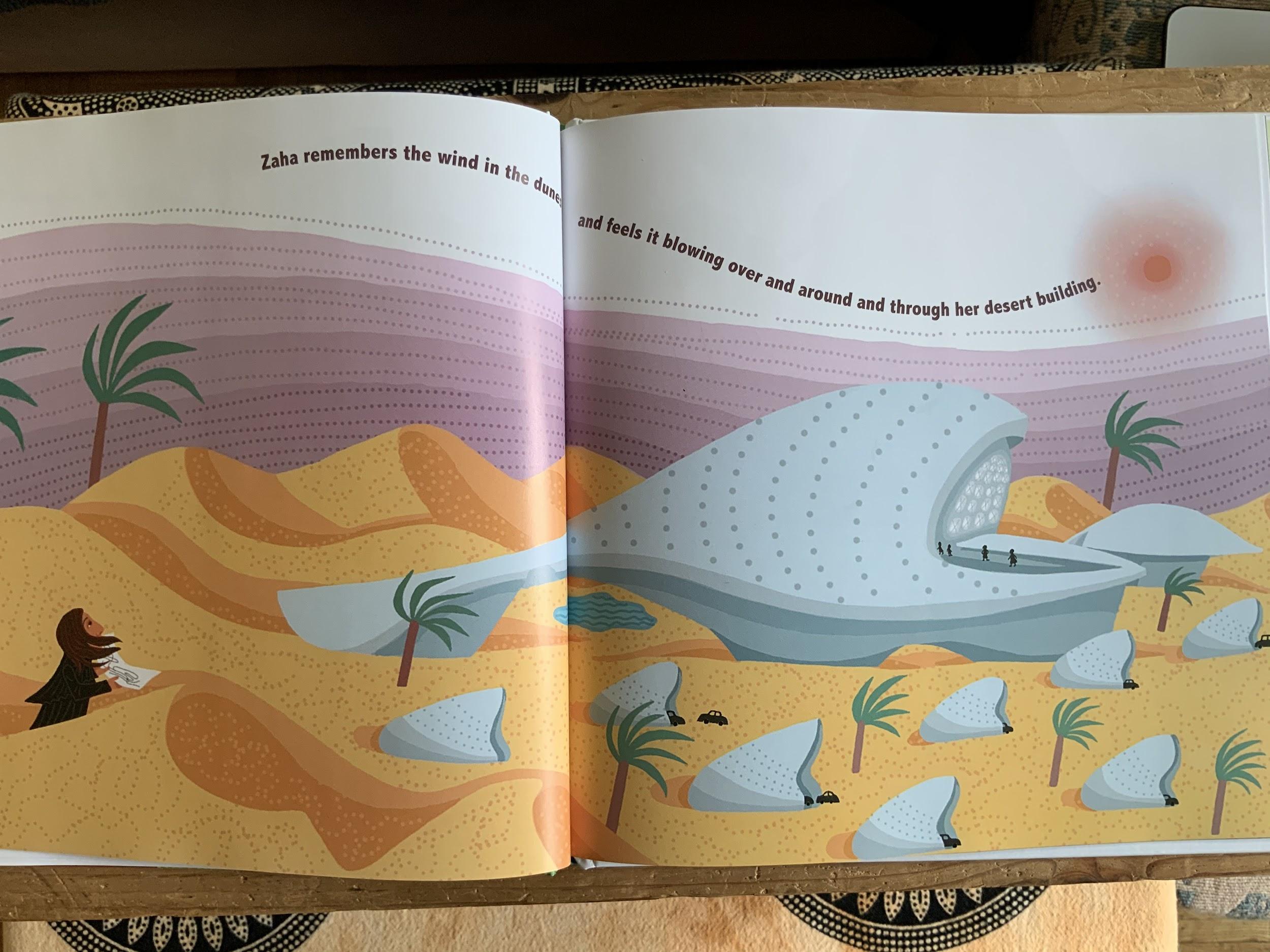 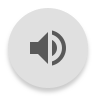 Zaha remembers the wind in the dunes and feels it blowing over and around and through her desert building.
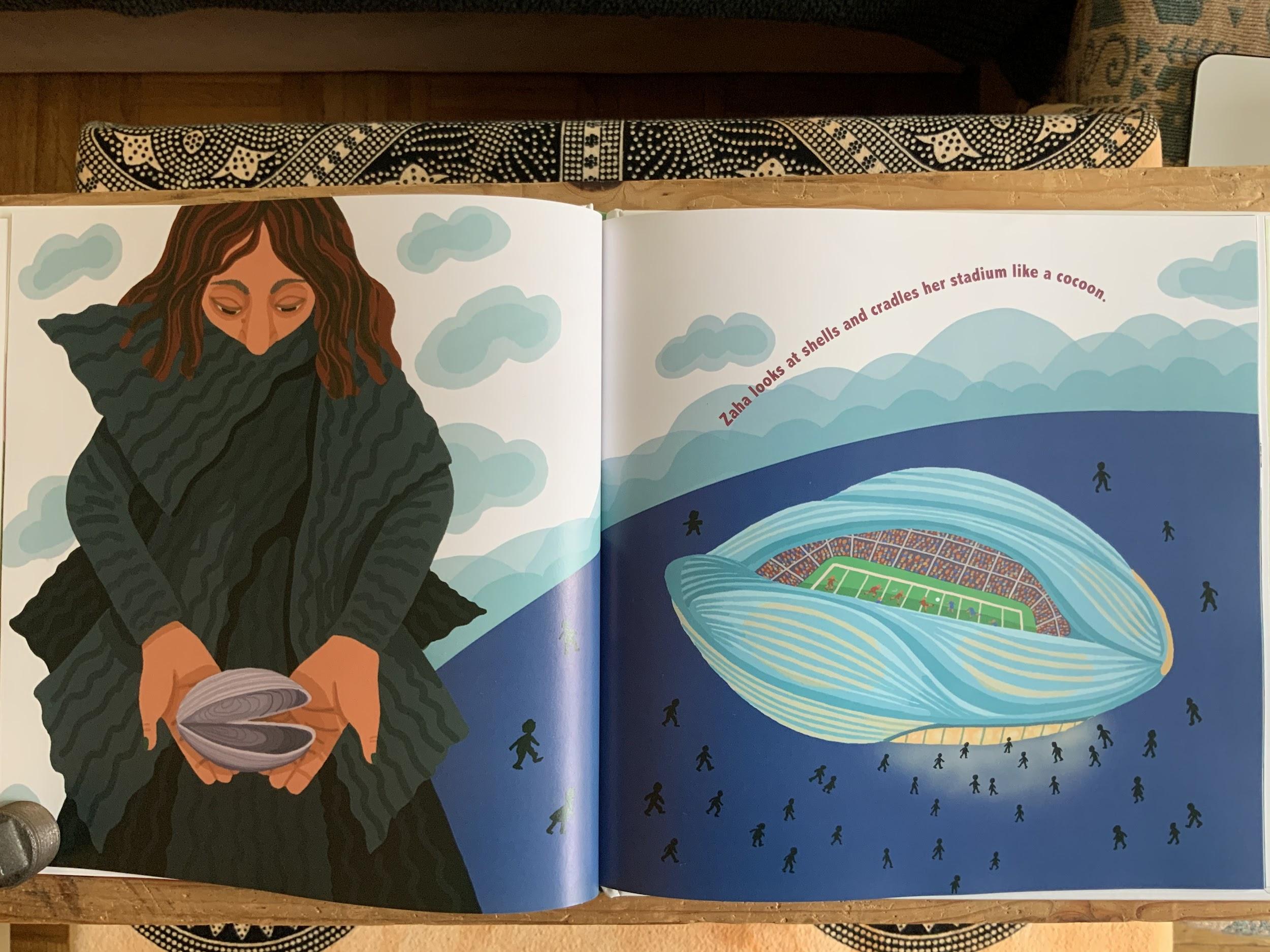 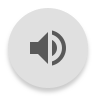 Zaha looks at shells and cradles her stadium like a cocoon.
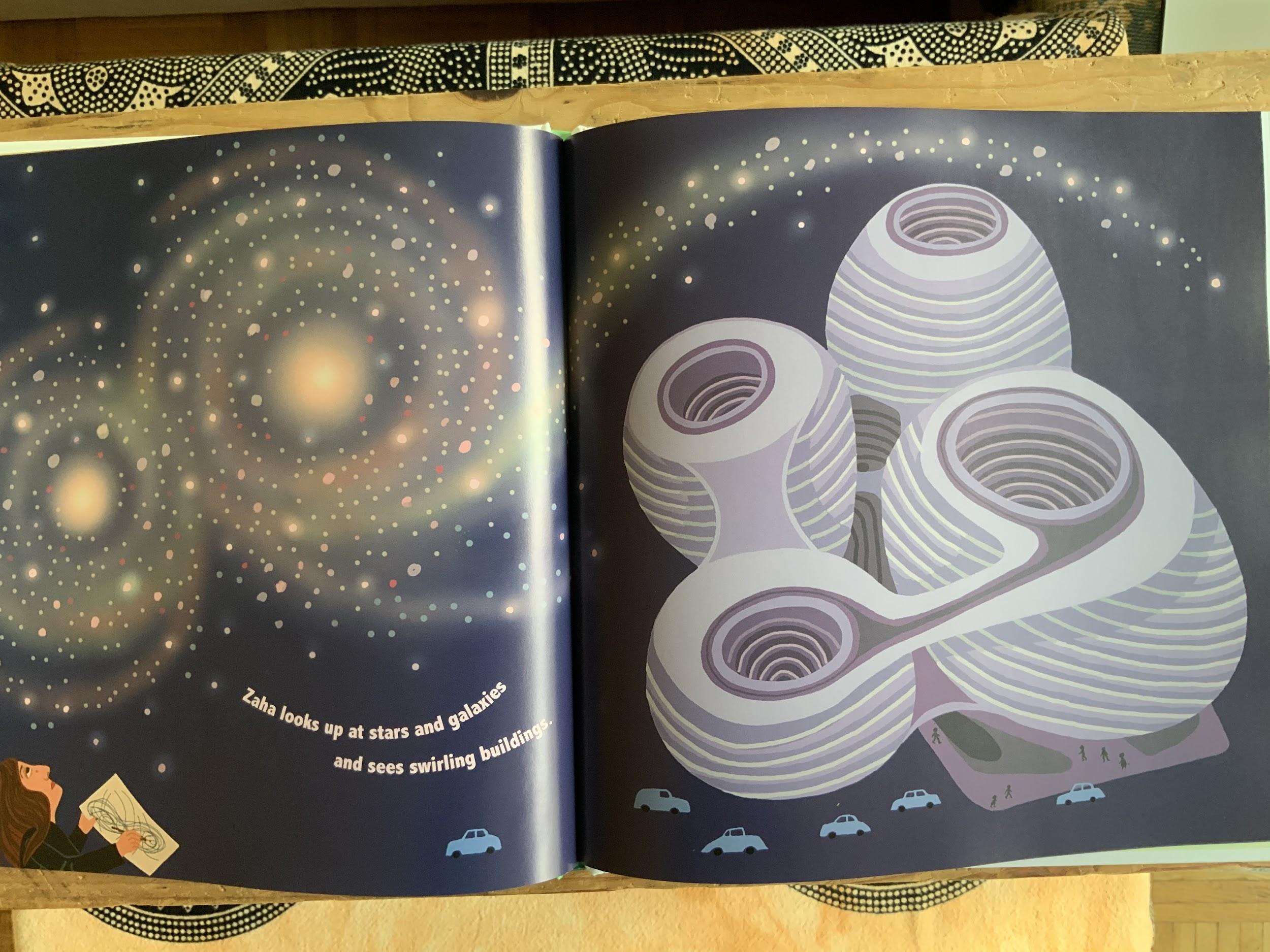 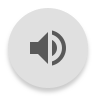 Zaha looks at stars and galaxies
and sees swirling buildings.
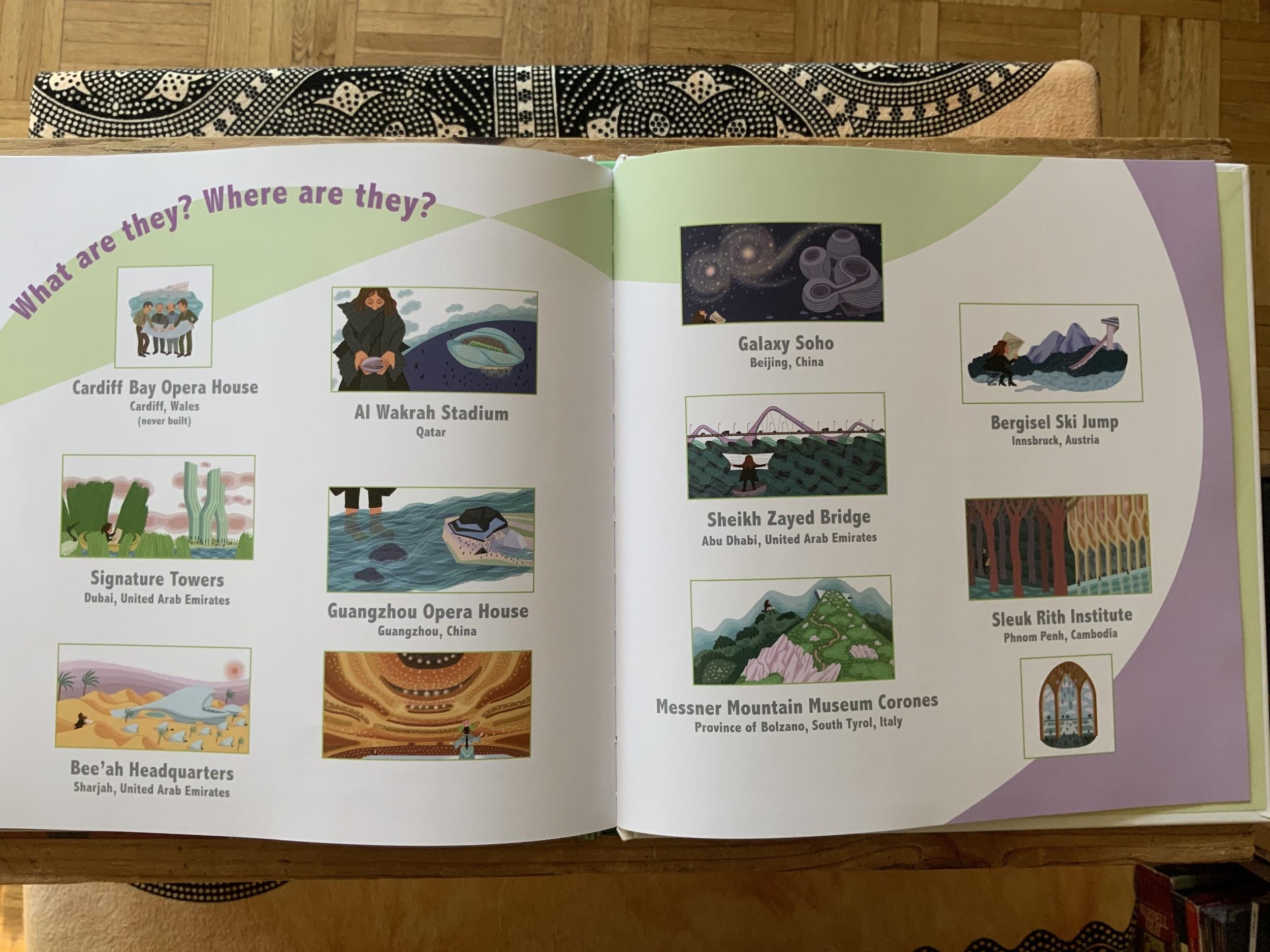